Своя игра «Как хорошо ты знаешь Германию?»
(для обучающихся 8 классов)

Составитель: учитель немецкого языка  Тегенцева Е.К.
ПРАВИЛА ИГРЫ

В игре принимают участие две команды. 


По жребию определяется та команда, которая начинает игру первой.

Если команда ответила неправильно, то соперники могут попытаться дать свой ответ и также заработать баллы.

Если команда ответила правильно, то она может сделать ещё один ход. Если неправильно, то ход переходит к команде соперника. 

Побеждает та команда, которая набрала большее количество баллов.
Wie gut kennst du Deutschland?
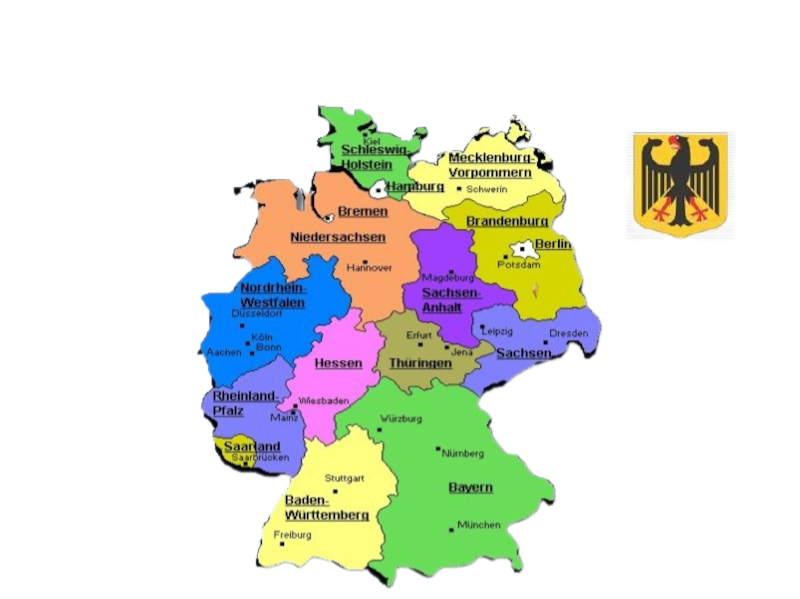 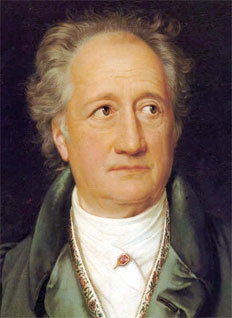 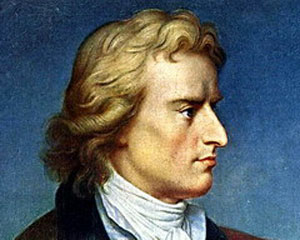 Kennst du Deutschland gut?
Wieviel Bundesländer hat Deutschland?
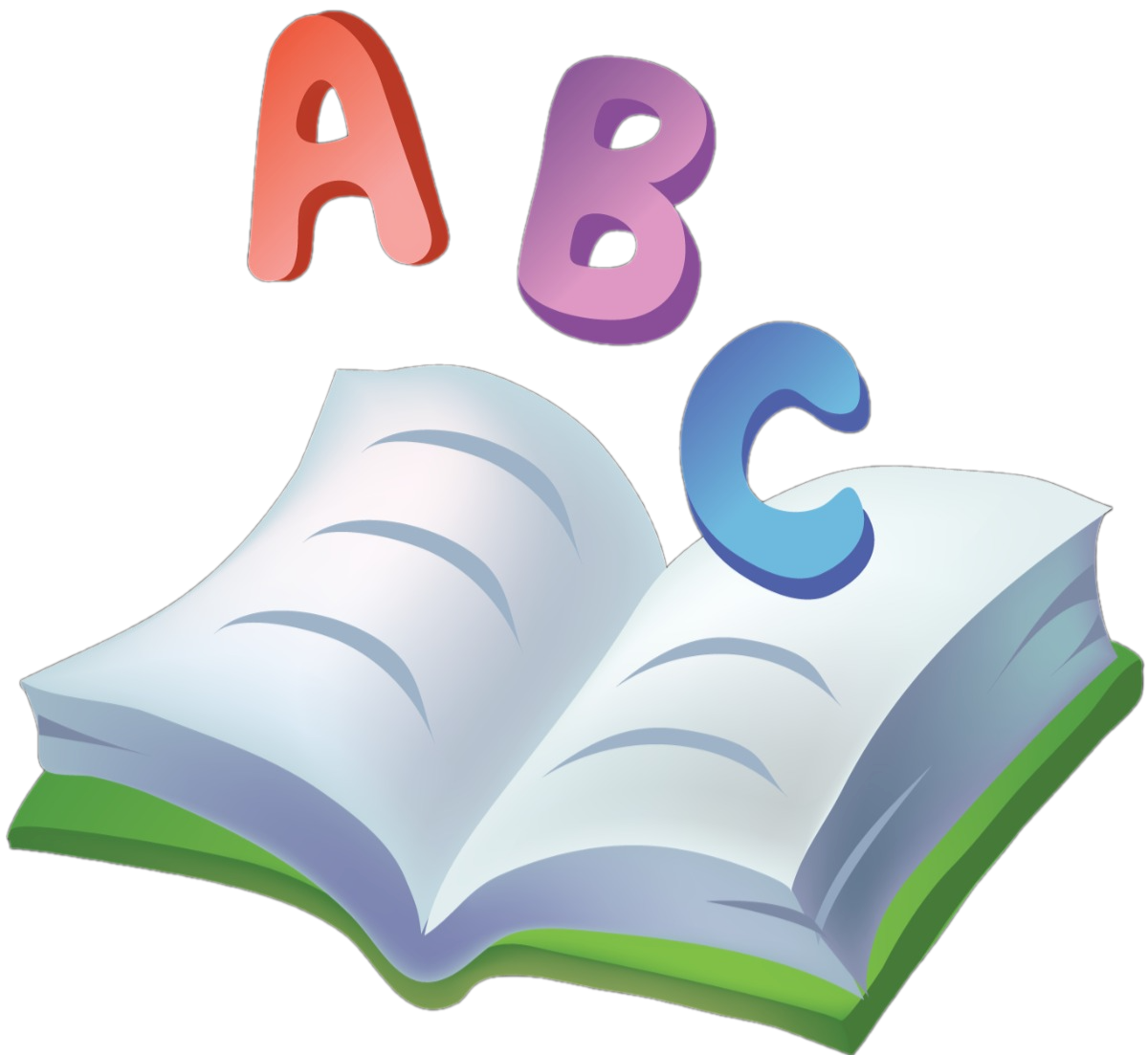 Узнать ответ
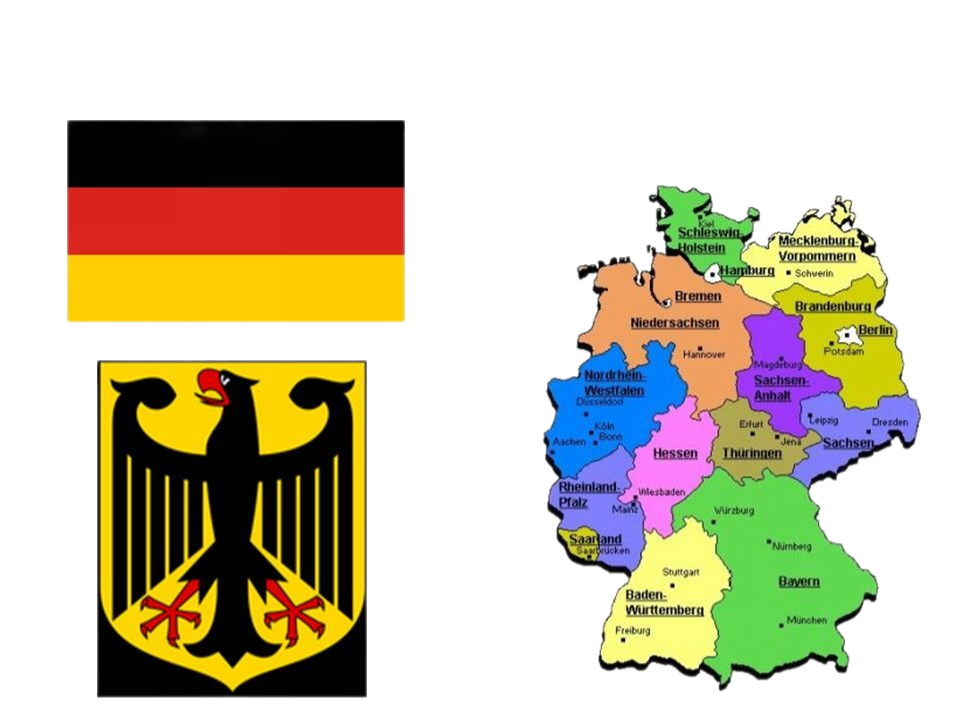 Deutschland hat 16 Bundesländer.
Wie ist die Fahne Deutschlands?
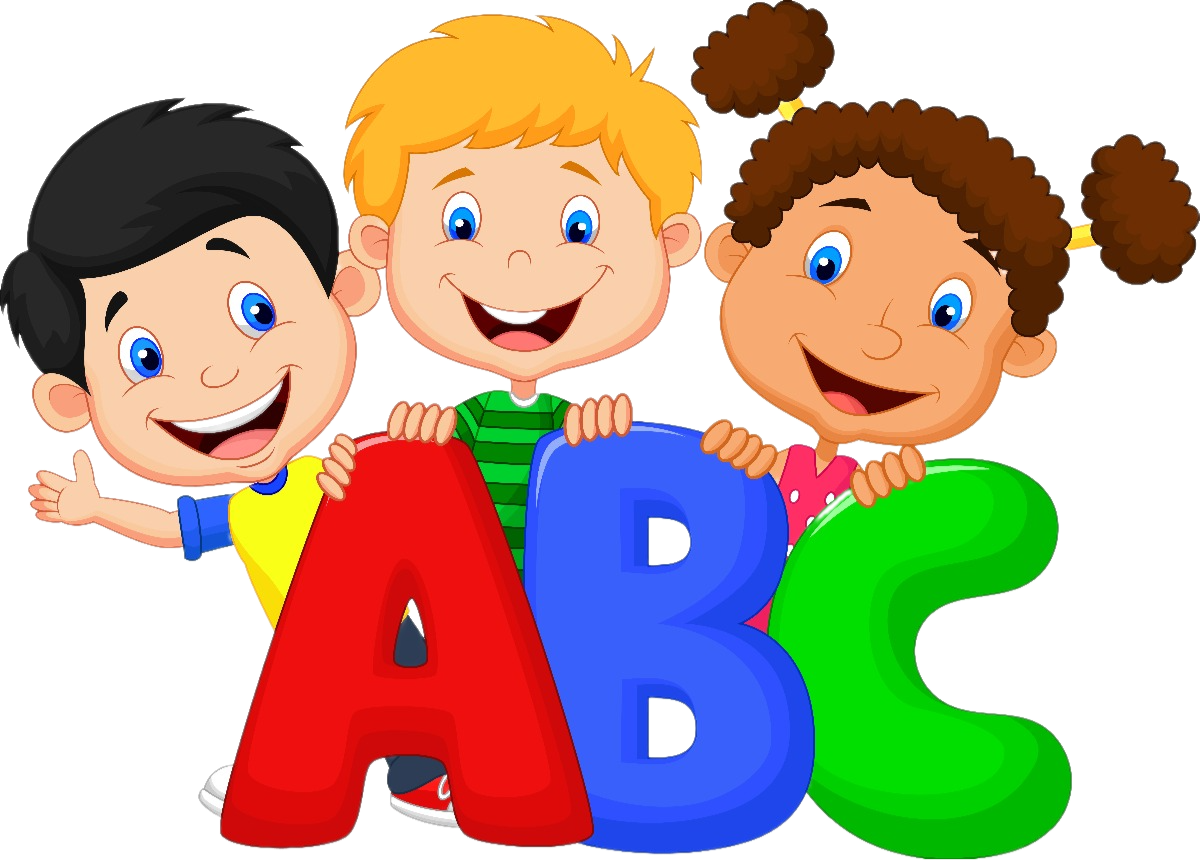 Узнать ответ
Die Fahne Deutschlands ist schwarz-rot-gold.
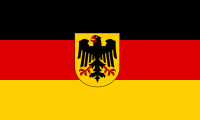 Wie heißt der größte Fluß Deutschlands?
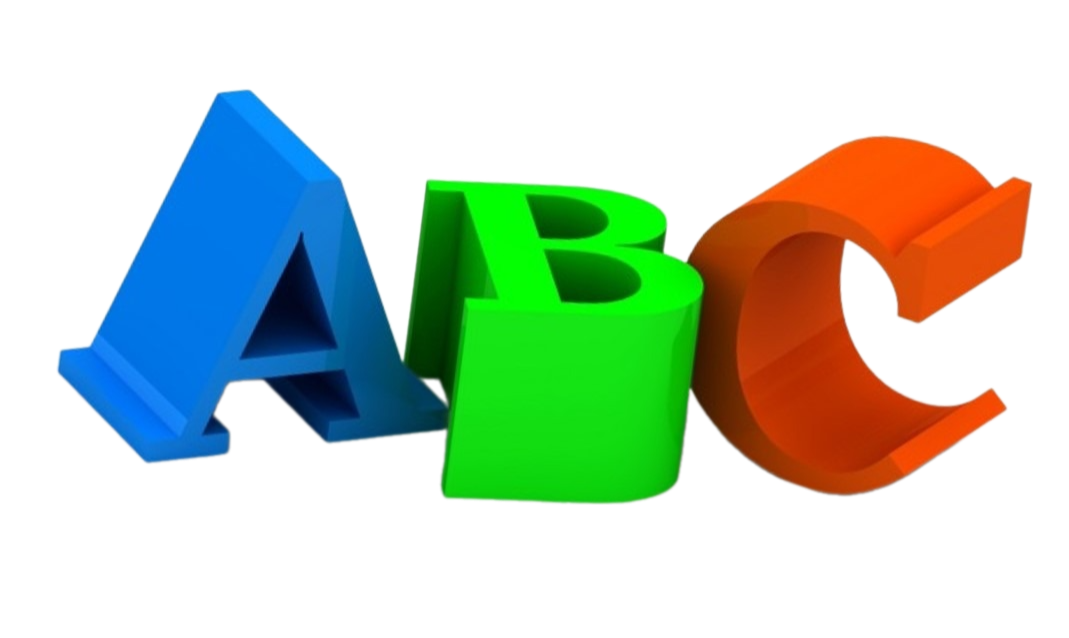 Узнать ответ
Der größte Fluß Deutschlands
 heißt der Rhein.
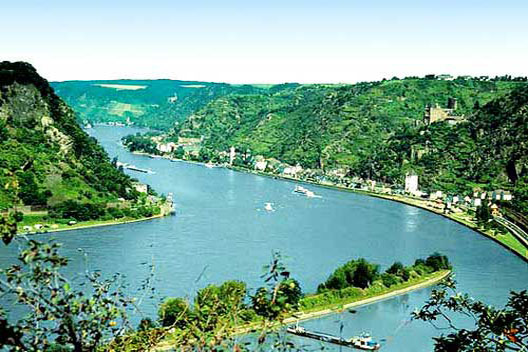 Wie ist die Bevölkerung Deutschlands?
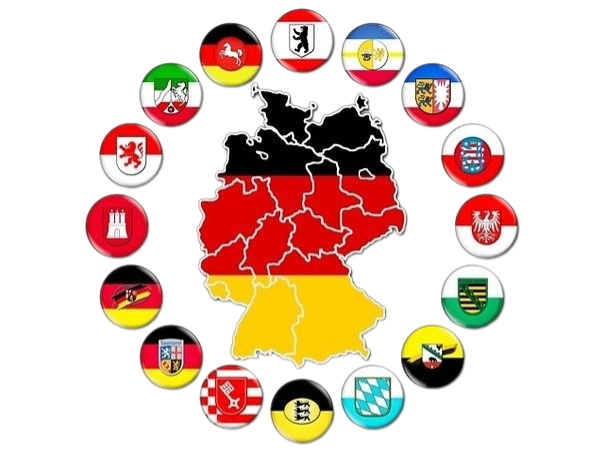 Узнать ответ
Deutschland hat über 84 Millionen
 Einwohner.
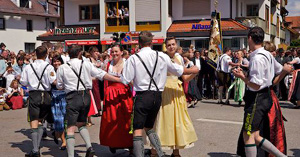 Wie ist das Symbol Berlins?
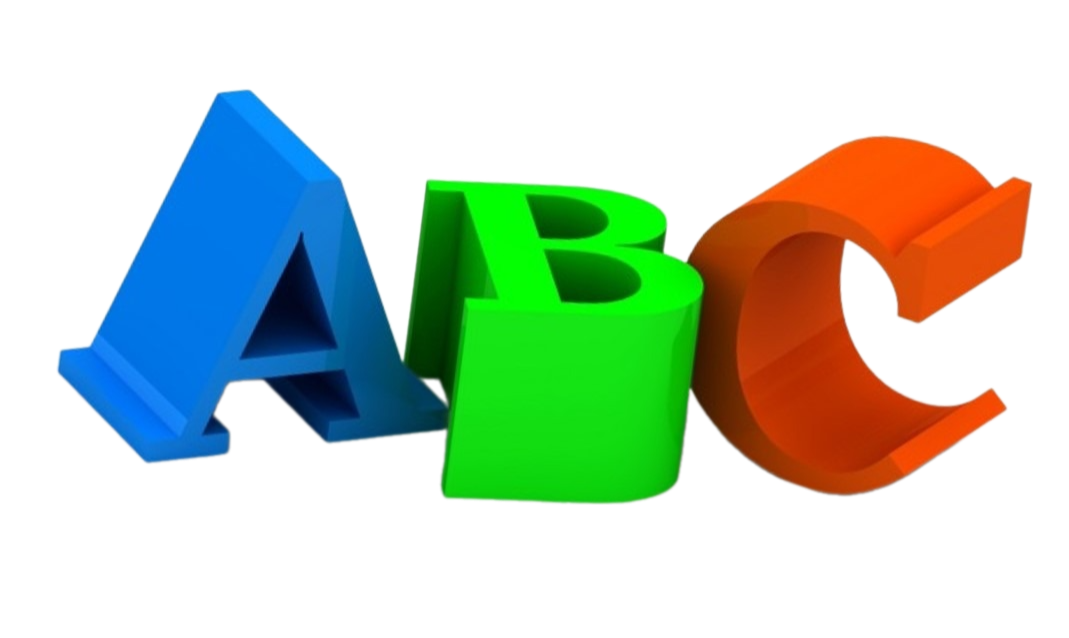 Узнать ответ
Das Symbol Berlins ist
 das Brandenburger Tor.
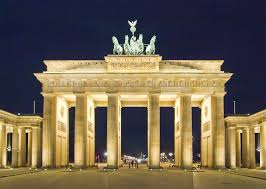 Diese Stadt ist die Hauptstadt
 von Bayern. Wie heißt sie?
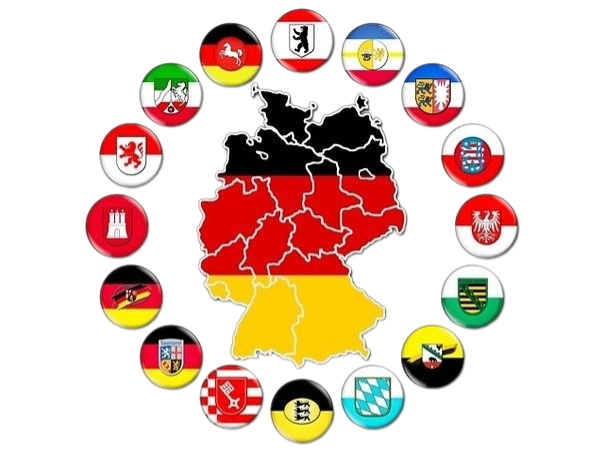 Узнать ответ
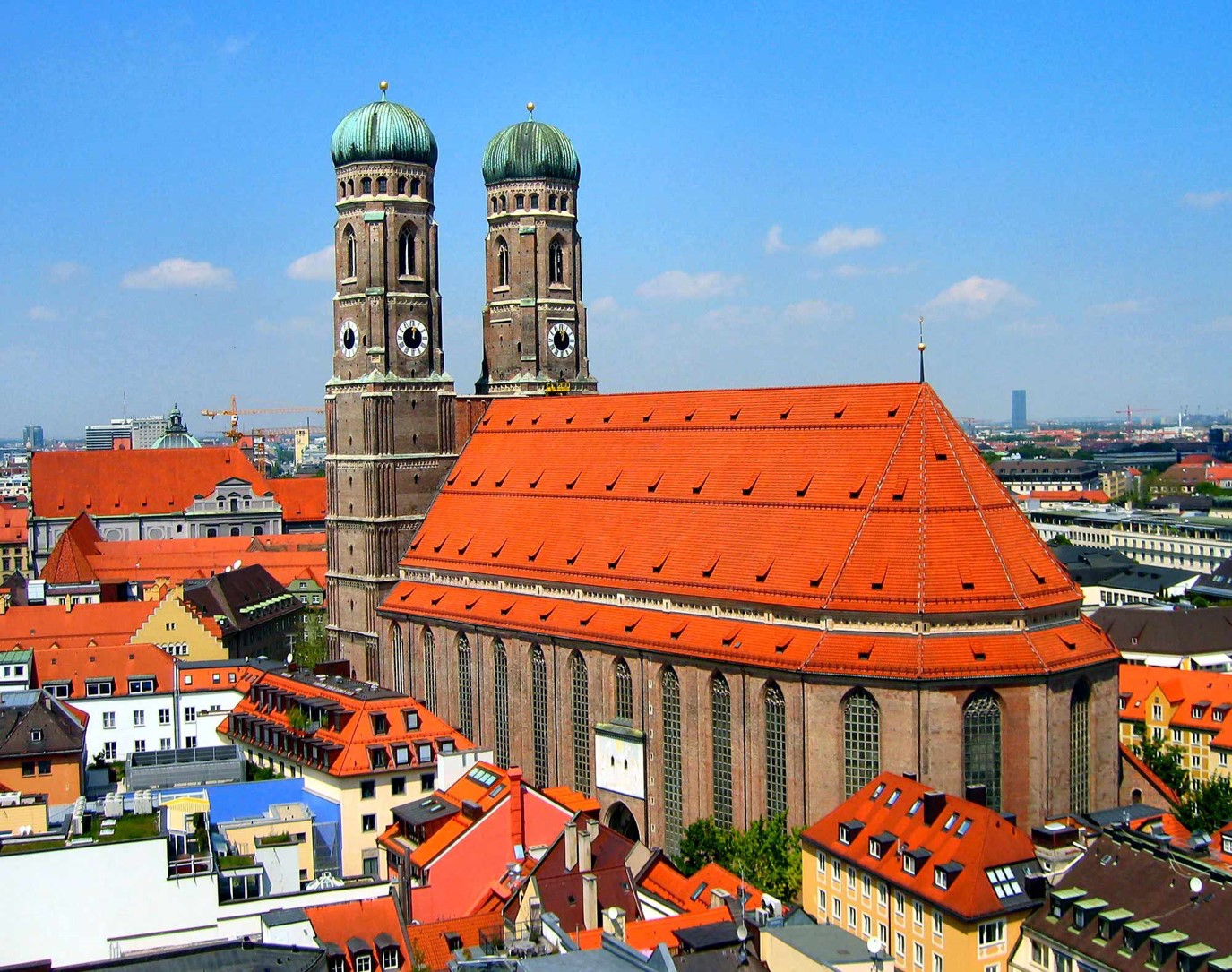 Die Hauptstadt
 von Bayern ist München.
Wie heißt die Hauptstraße Berlins?
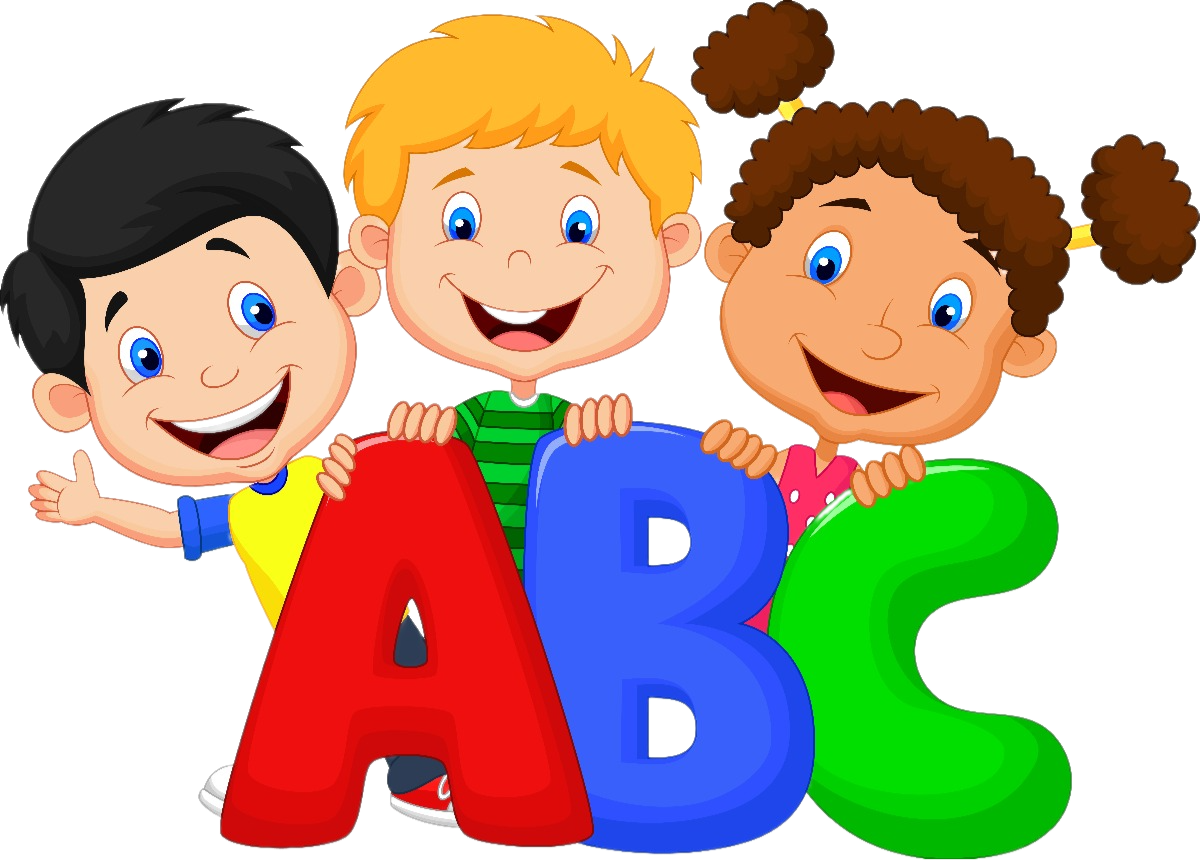 Узнать ответ
Die Hauptstraße Berlins heißt
 Unter den Linden.
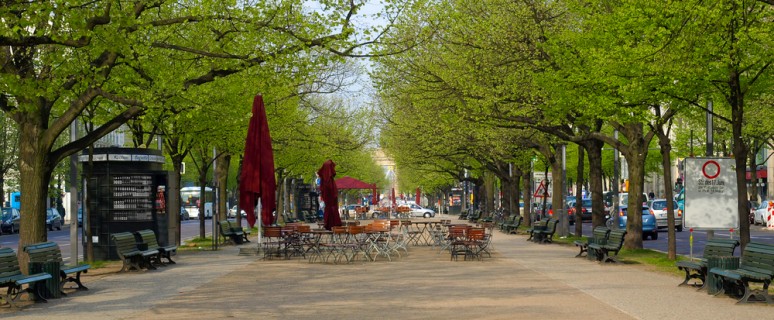 Man nennt diese Stadt die Stadt der Kunst.
 Dort befindet sich der berühmte Zwinger.
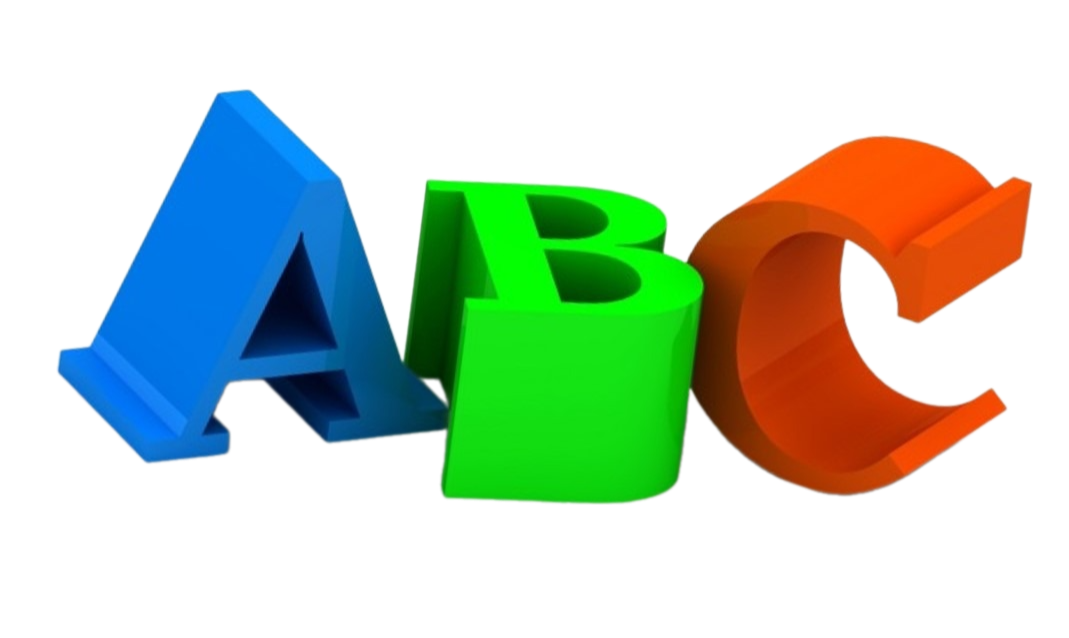 Узнать ответ
In Dresden befindet sich
 weltbekannte Gemäldegalerie, 
wo „Die Sixtinische Madonna“ von Raffael ist.
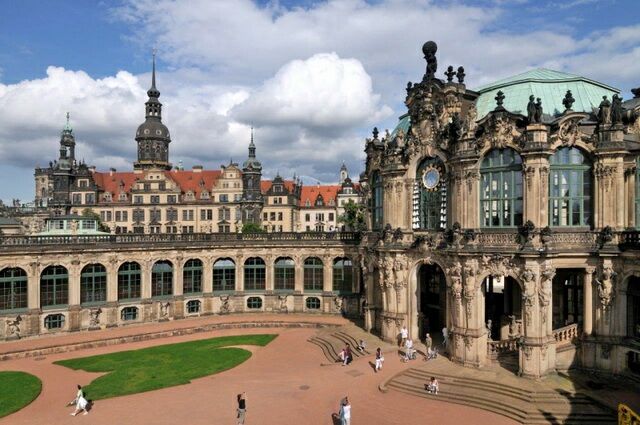 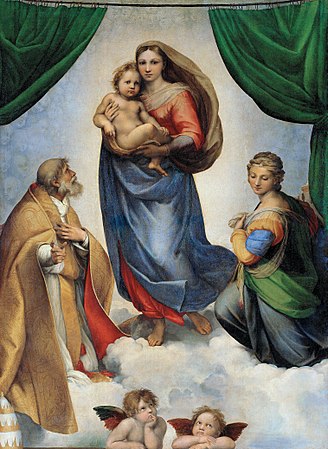 Der Bundeskanzler ist der Vorsitzende der deutschen Bundesregierung. Seine wichtigste Aufgabe ist Regierungspolitik zu bestimmen. Wer ist der Bundeskanzler von Deutschland heute?
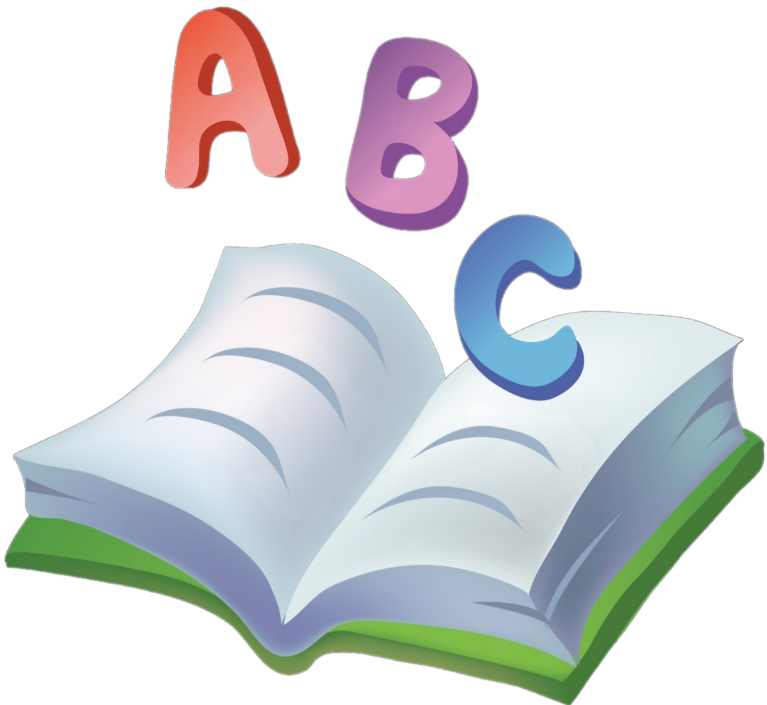 Узнать ответ
Olaf Scholz 
ist der Bundeskanzler
 von Deutschland.
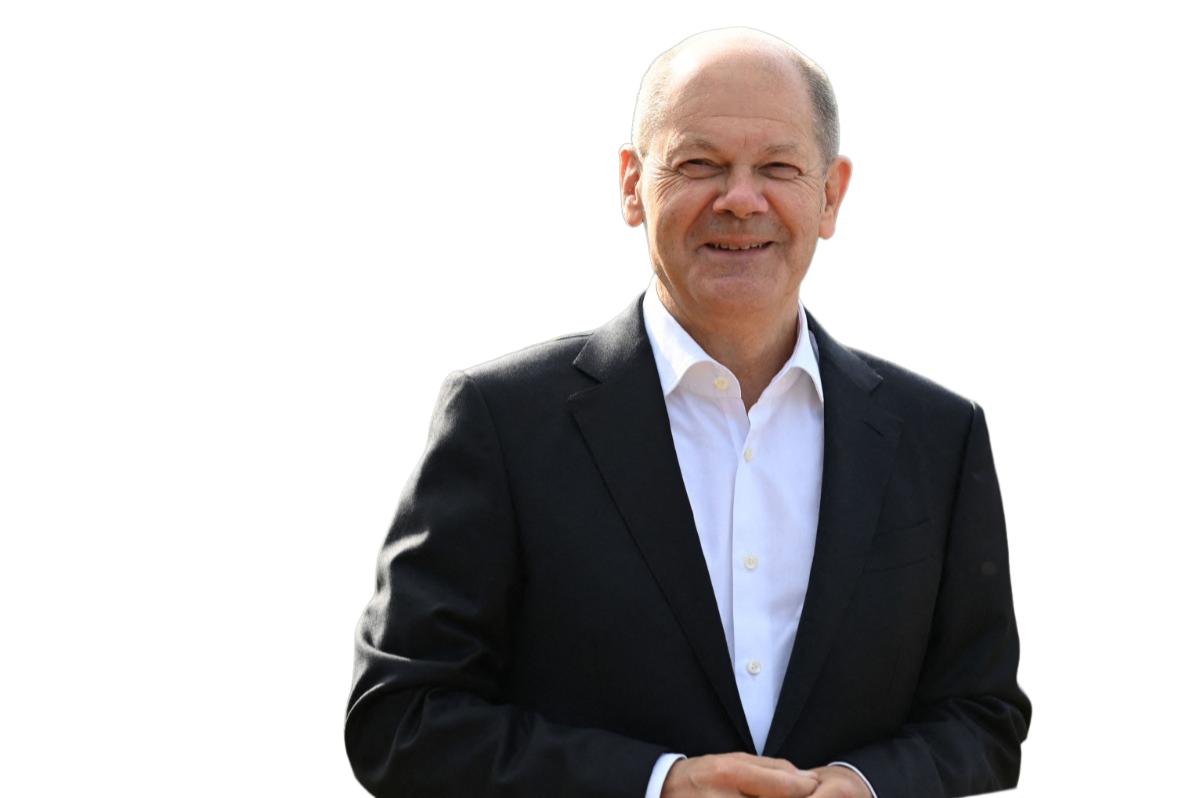 Er ist Klassiker der deutschen Literatur.
 Sein größtes Werk heißt „Faust“.
 Wie ist sein Name?
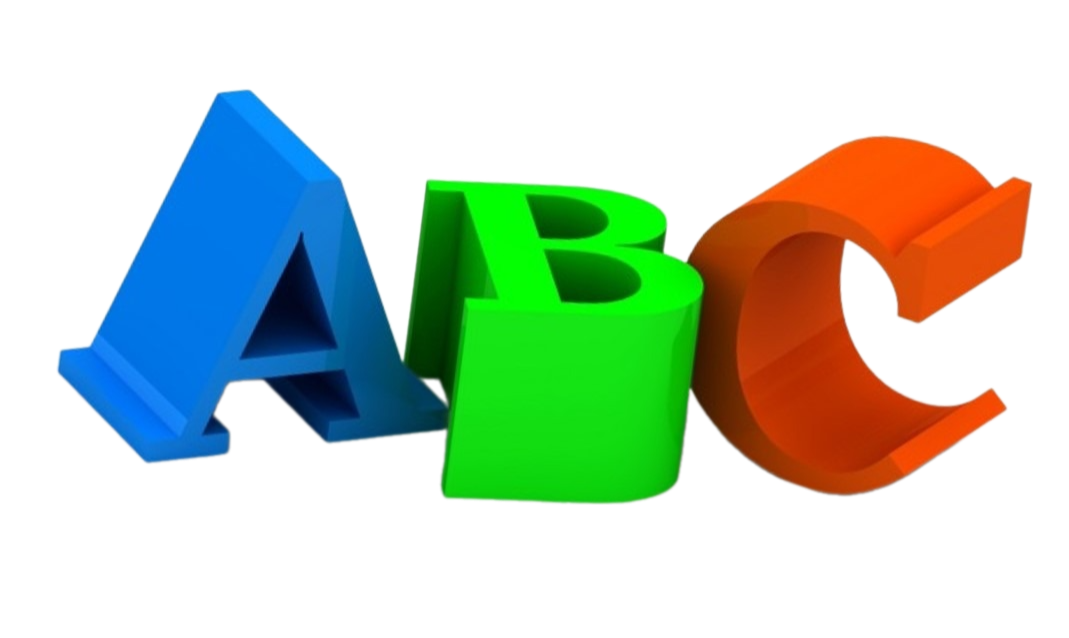 Узнать ответ
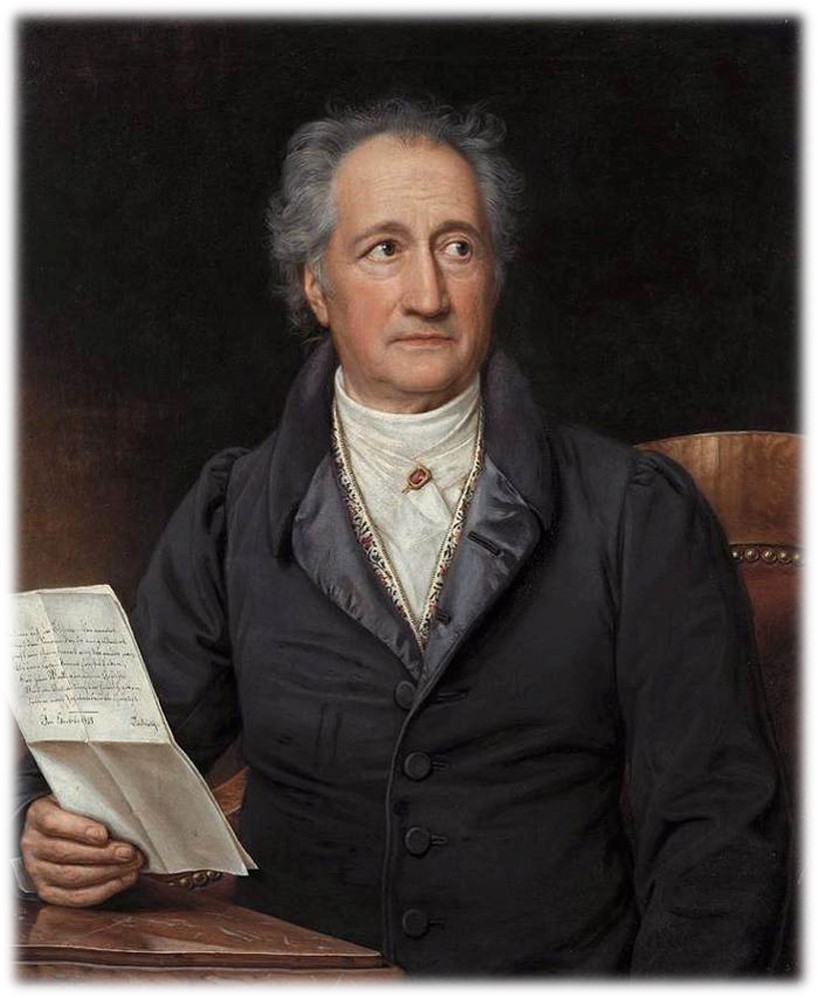 Sein Name ist 
Johann Wolfgang von Goethe
Er ist einer der bedeutendsten Komponisten
 der deutschen klassischen Musik, spielte zum ersten Mal 
Konzert, als er 6 Jahre alt war.
Wer ist das?
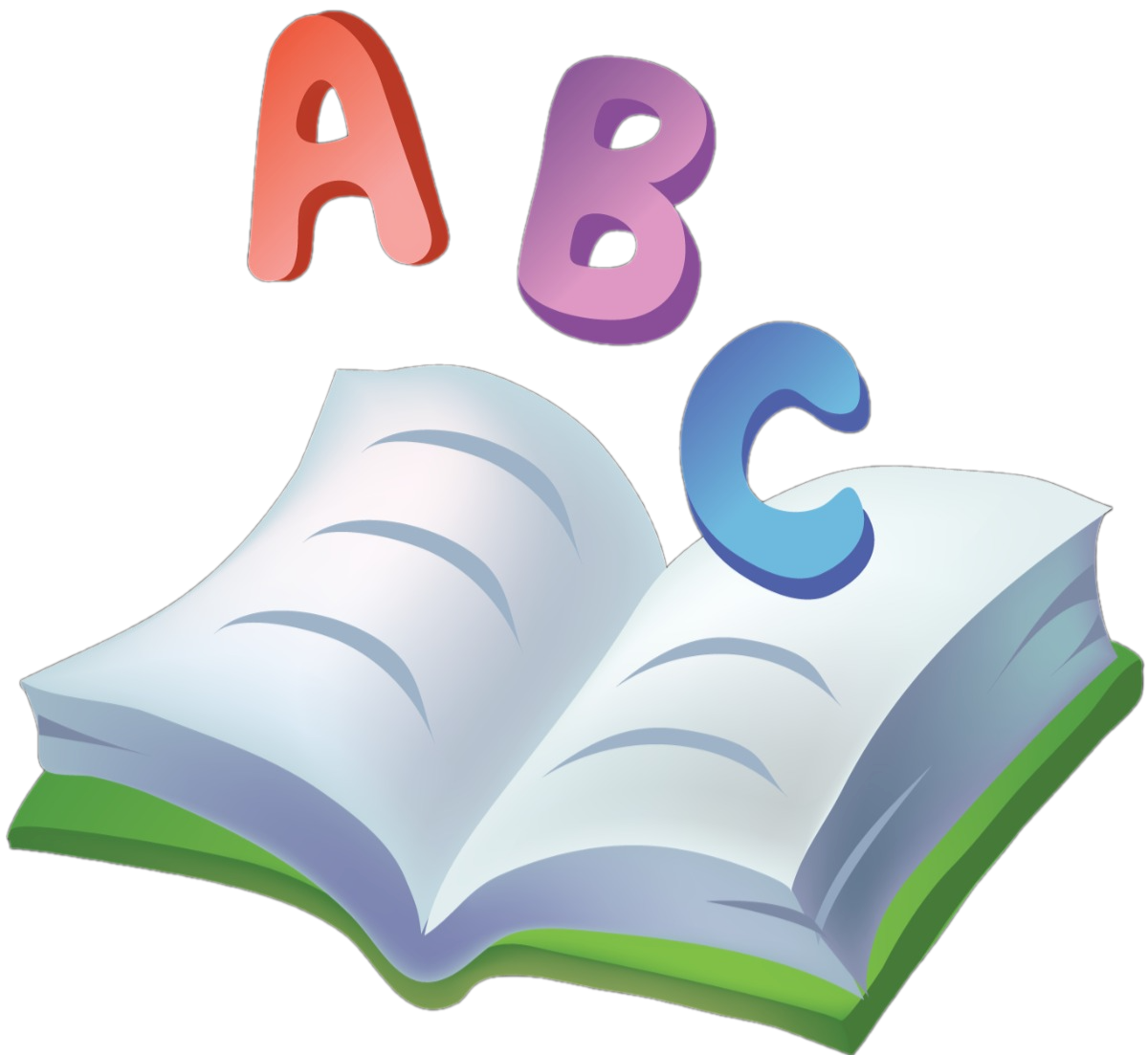 Узнать ответ
Ludwig van Beethoven wurde 1770
 in Bonn in der Familie eines Musikers geboren.
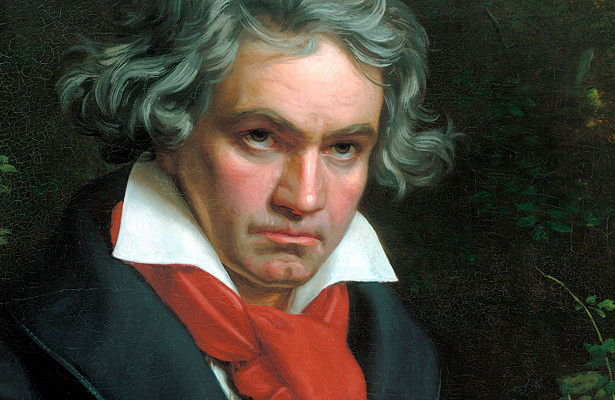 Er ist der hervorragende Physiker, Humanist. 
1905 veröffentlichte er 
seine Relativitätstheorie.
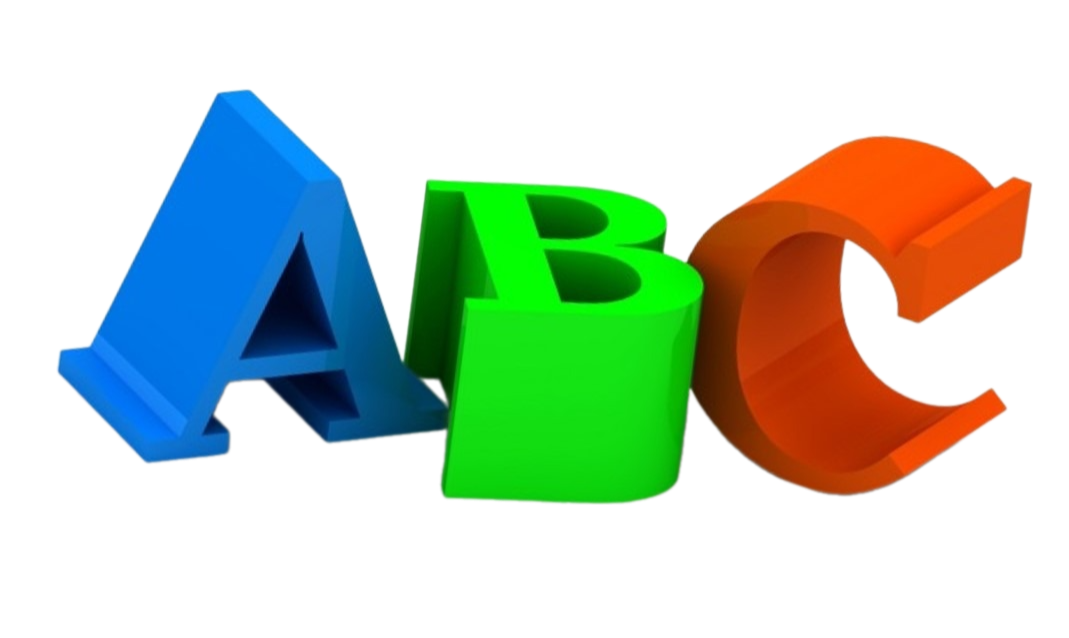 Узнать ответ
Albert Einstein ist der hervorragende Physiker, 
der Autor der Relativitätstheorie.
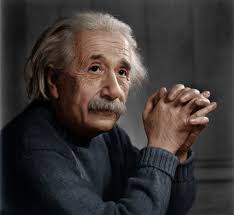 Danke!
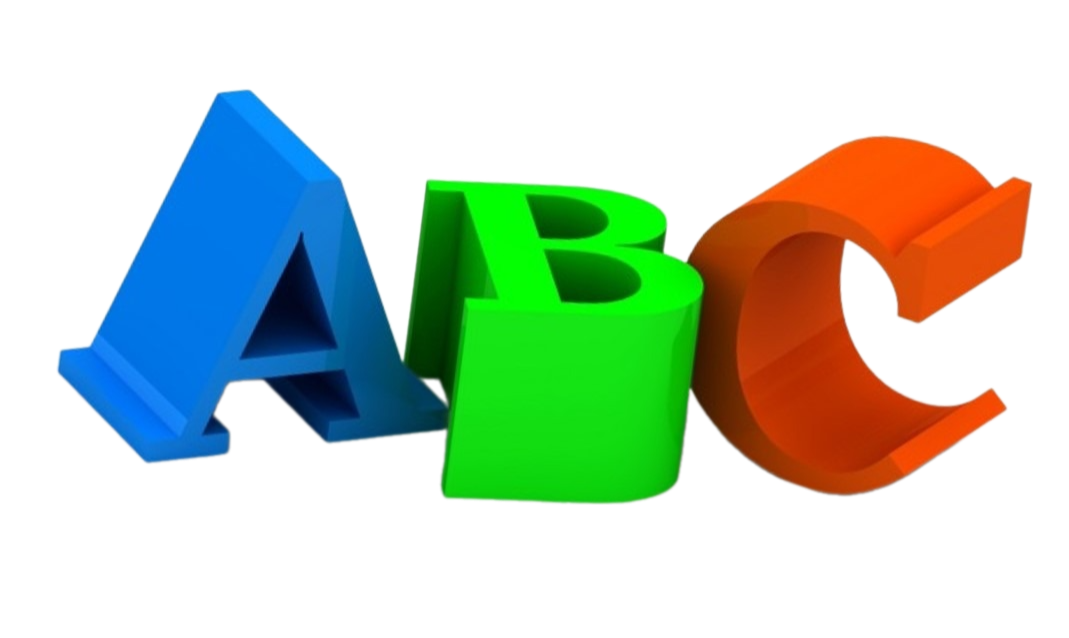